Формой он похож на мяч.
Был когда-то он горяч.
Спрыгнул со стола на пол
И от бабушки ушел.
У него румяный бок…
Вы, узнали?
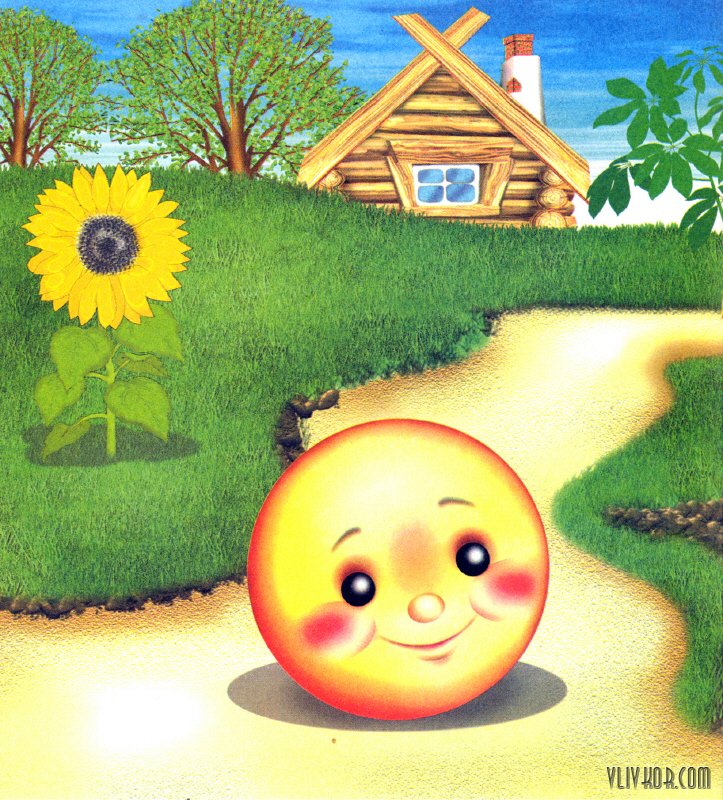 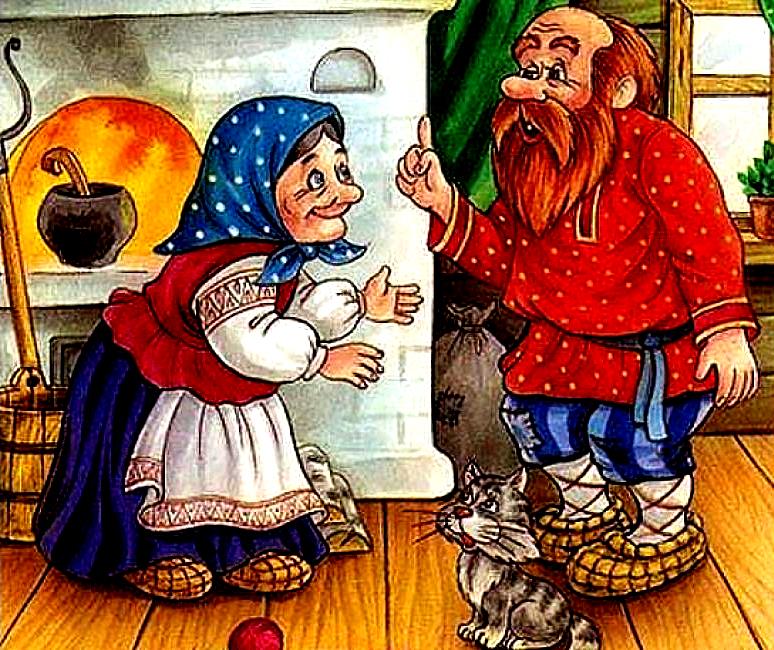 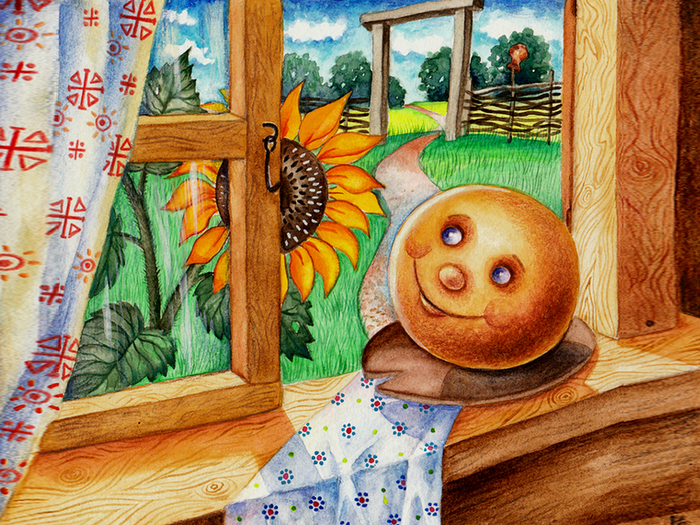 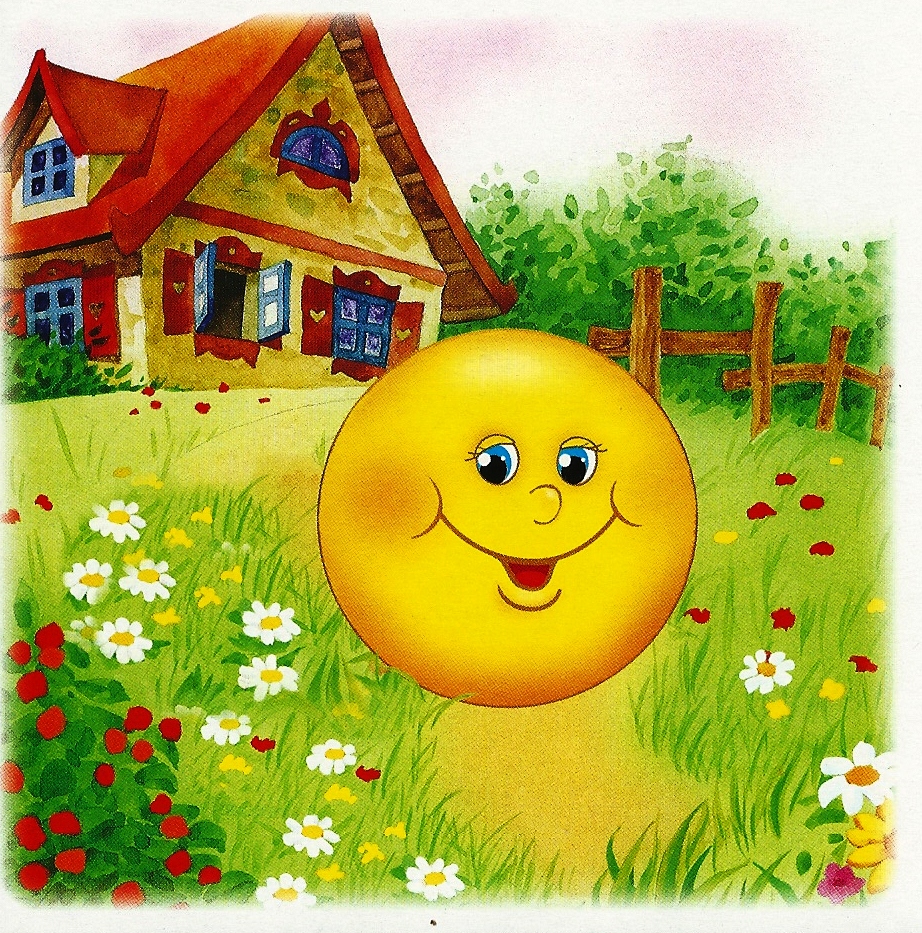 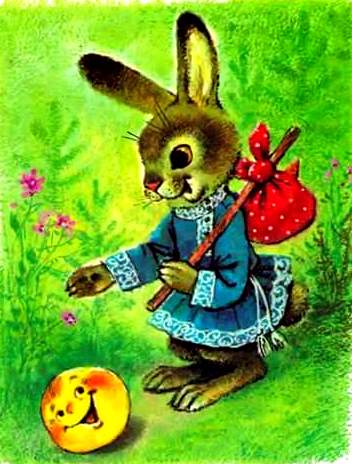 Найти соседей числа 

     …5…            …15…                                   
     …10…           …6… 
     …8…            …12…
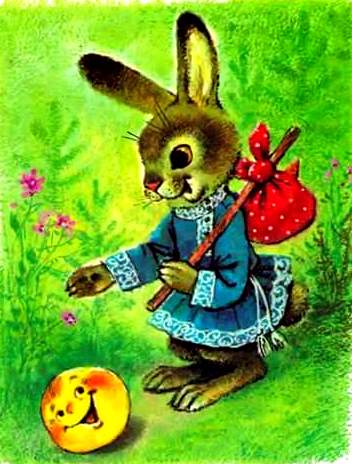 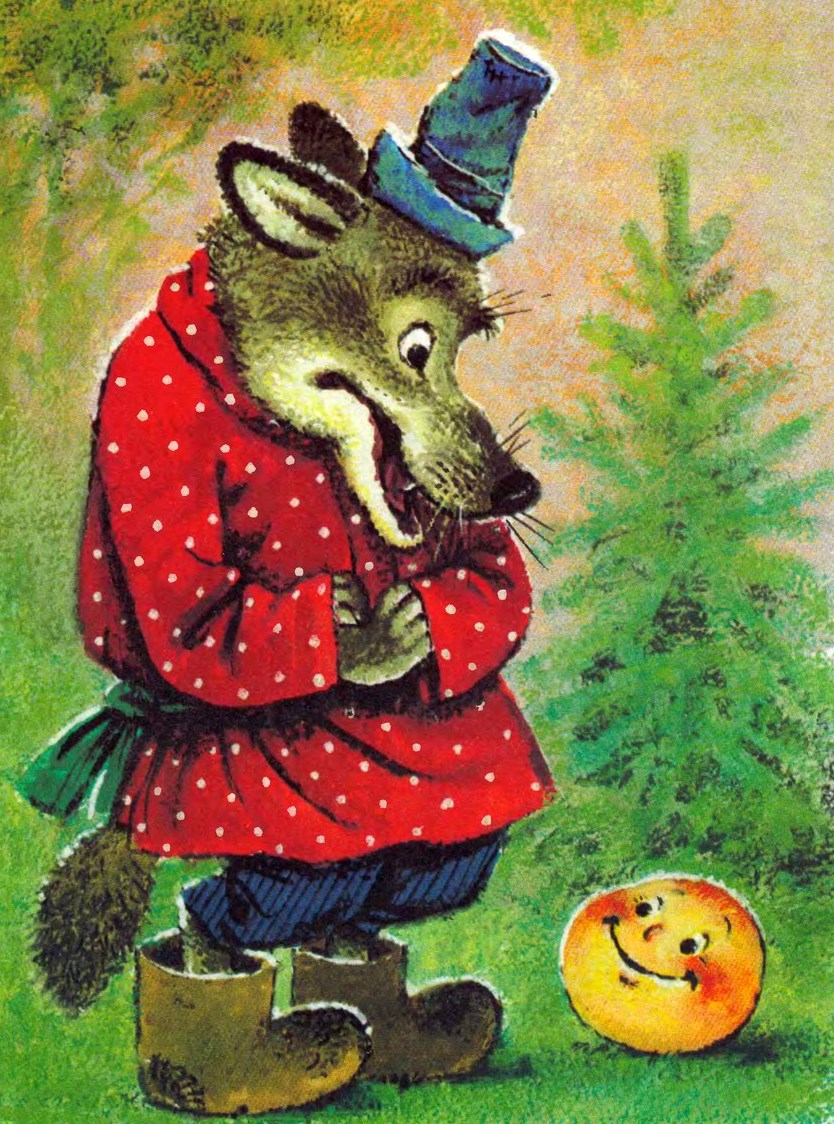 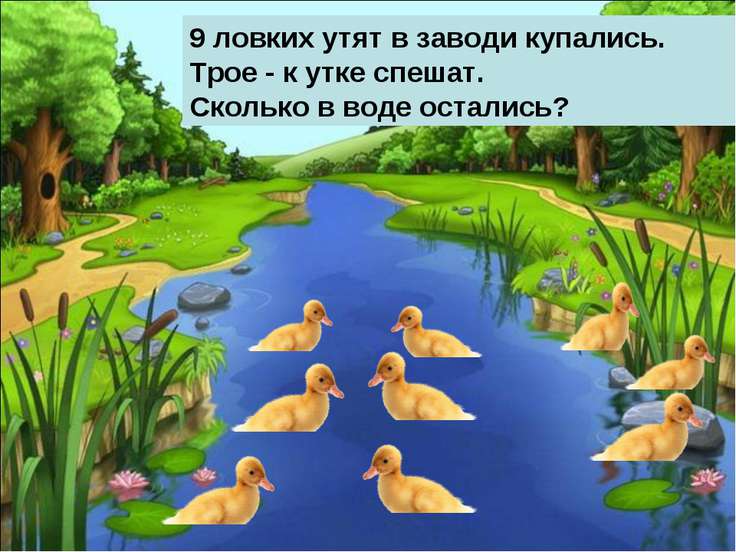 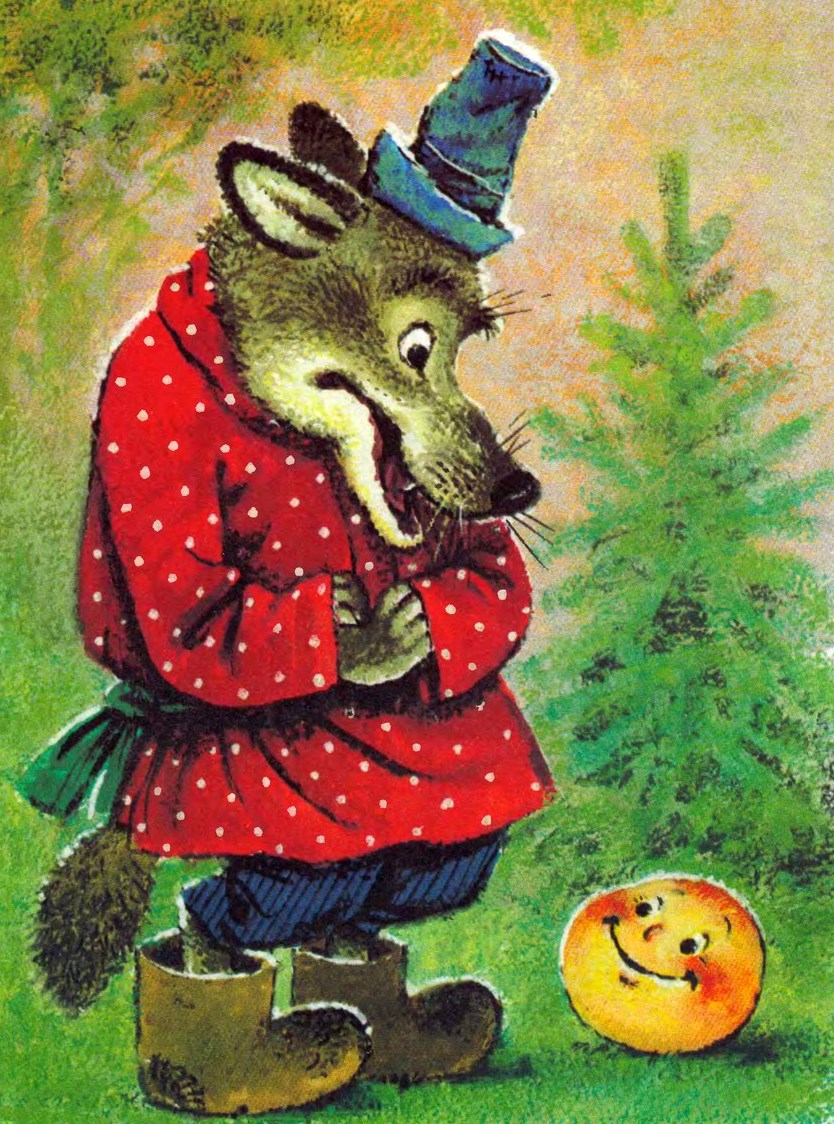 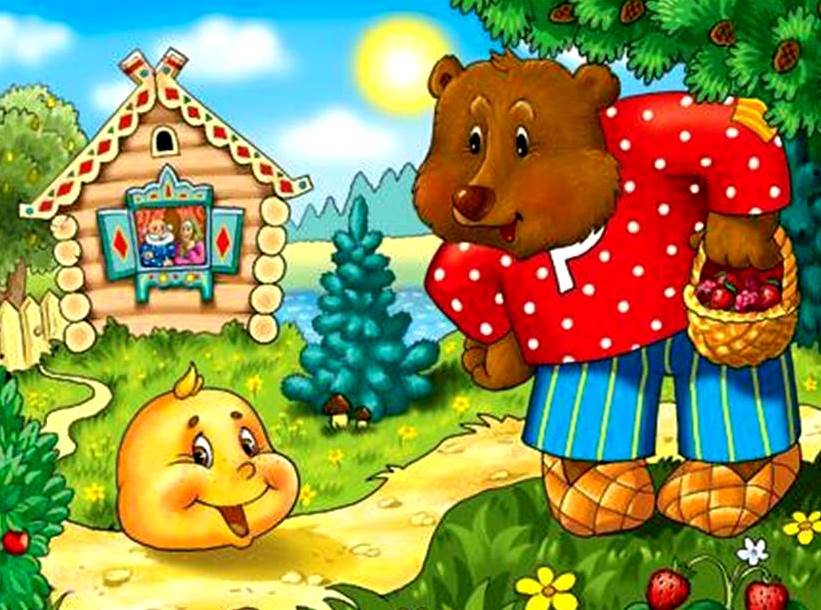 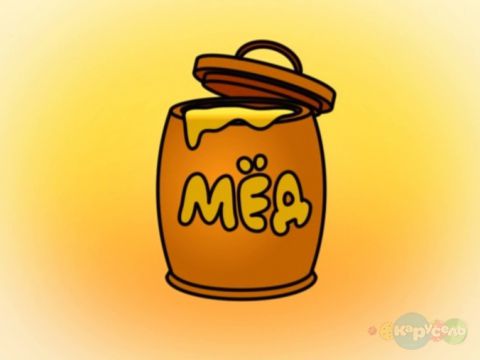 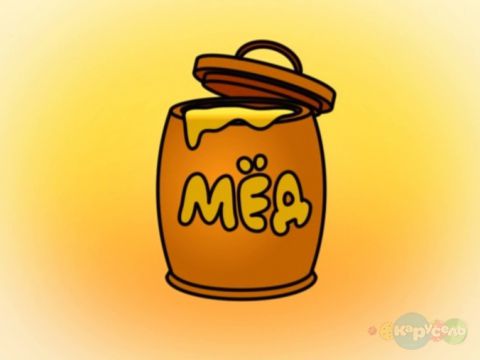 6
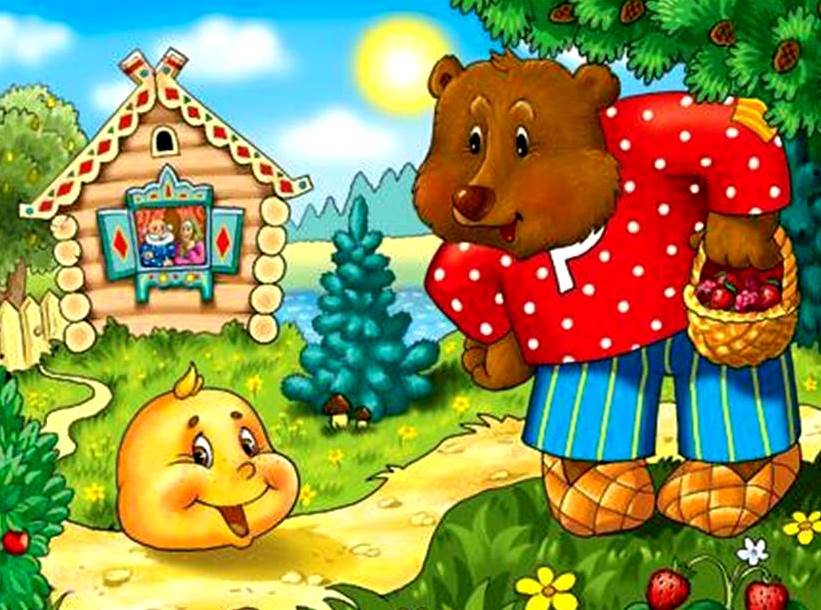 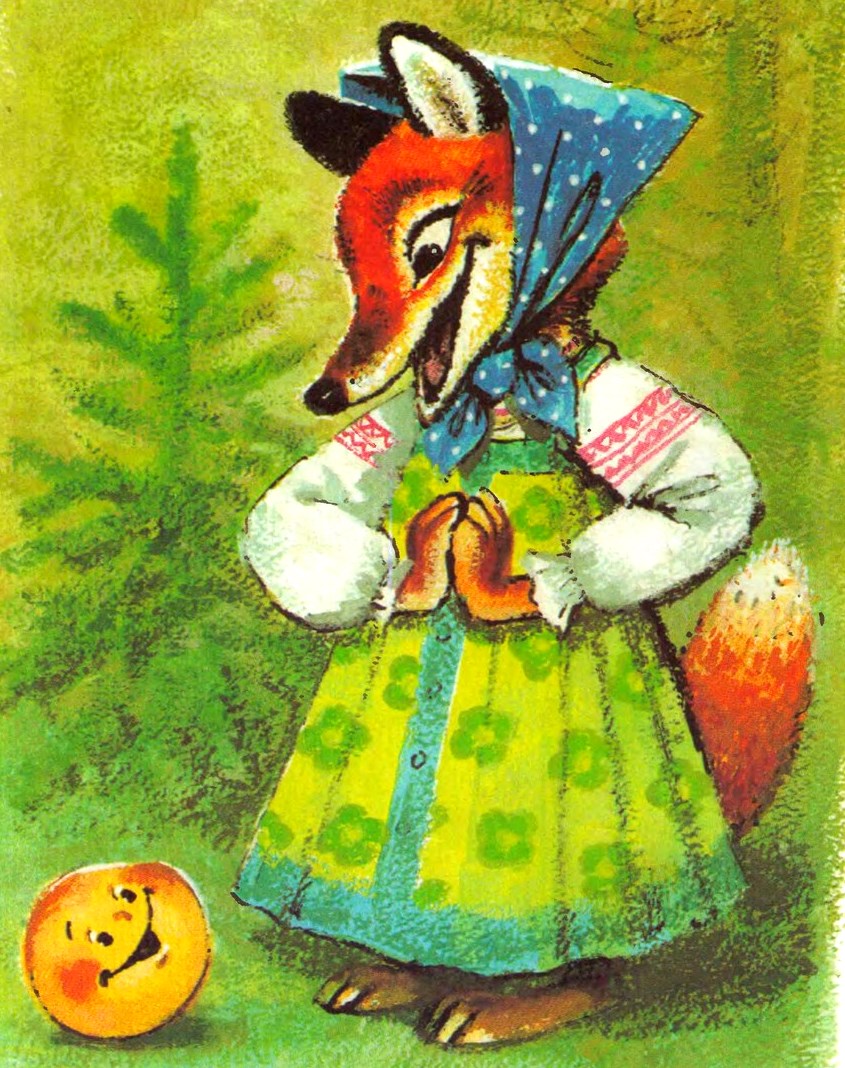 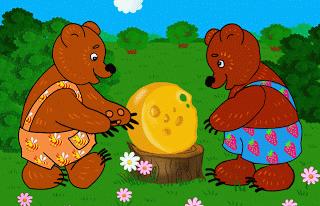 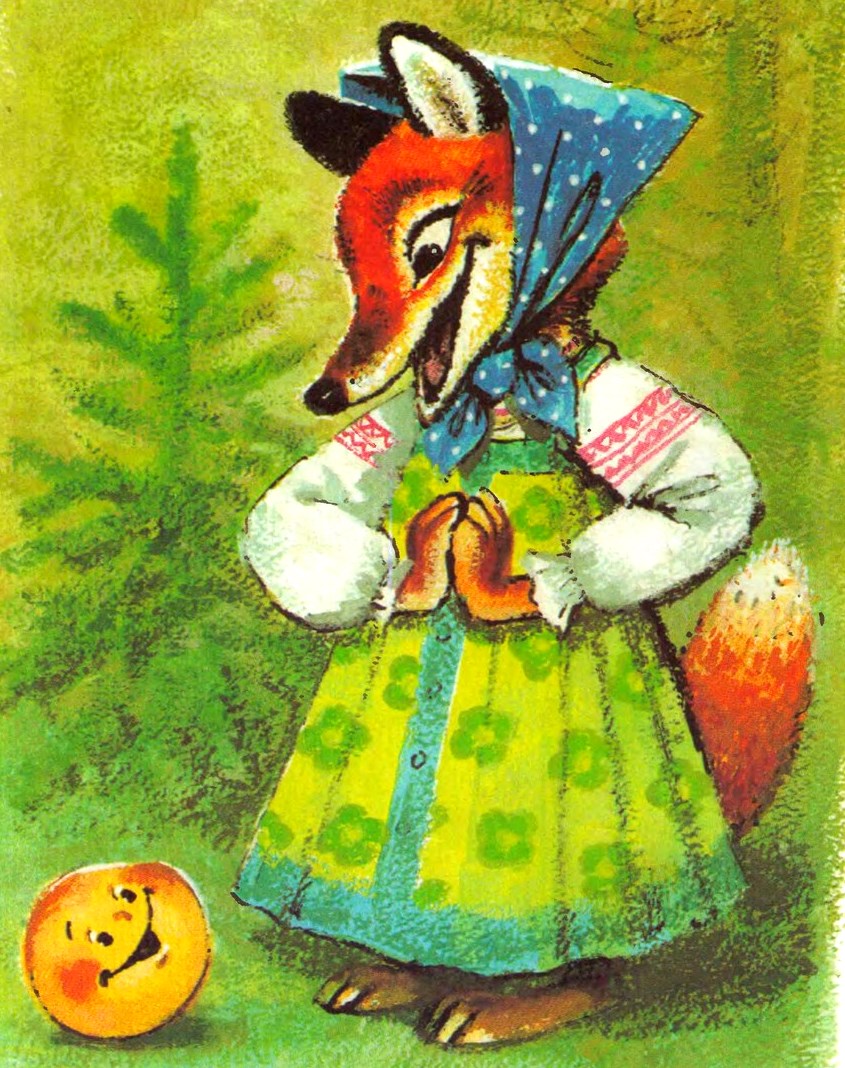 Колобок:
Ну что же, милые друзья,
Я рад, что вы не подвели меня.
Каждый - просто молодец!
Путешествию - конец.
С математикой дружите,
Знания свои копите.
Пусть помогут вам старанье,
Память, логика, внимание!
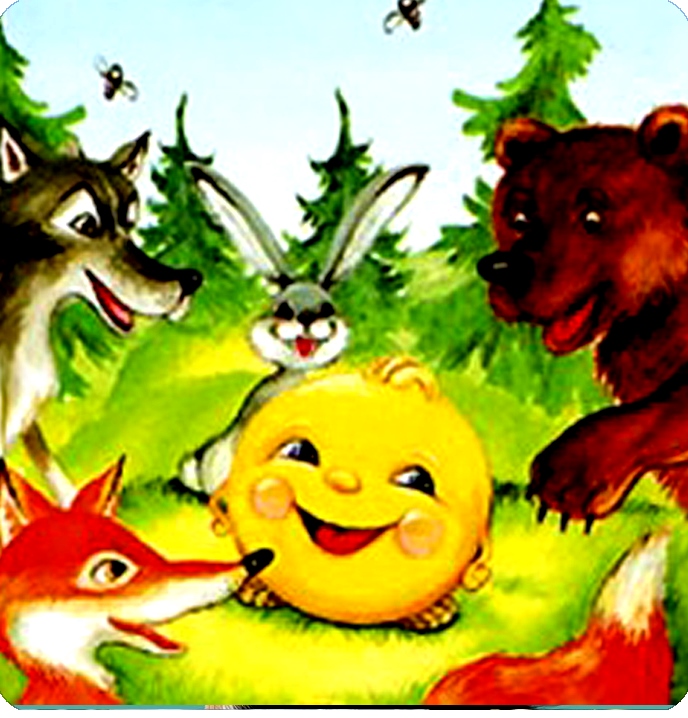 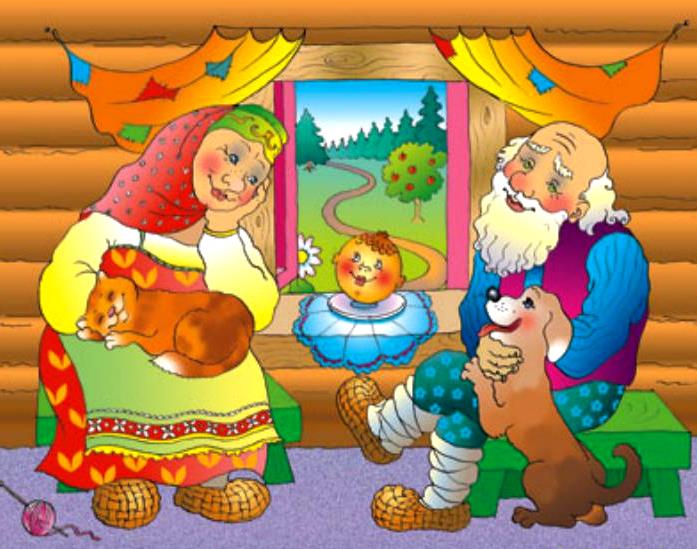 Спасибо за внимание!